ПРЕДОСТАВЛЕНИЕ БАЗОВОЙ ГЕОЛОГО-КАРТОГРАФИЧЕСКОЙ
ИНФОРМАЦИИ НА ИНТЕРНЕТ-ПОРТАЛЕ РОСНЕДР
Юон Е.М.        
(ФГУП ГНЦ РФ «ВНИИгеосистем»)
Снежко В.В.
(ФГУП «ВСЕГЕИ»)
Санкт-Петербург
2013
Введение
Одной из задач информационного обеспечения работ по государственному геологическому картографированию, находящейся в ведении Федерального агентства по недропользованию является задача предоставления цифровой геологической информации, полученной в процессе выполнения работ за счет средств федерального бюджета, в современном, пригодном для дальнейшей обработки виде. 


В настоящее время основным способом взаимодействия с отраслевыми геологическими информационными ресурсами являлся запрос в фонды (федеральный или территориальные), основной архив геологической информации, представленной бумажными геологическими картами, разрезами, каротажными диаграммами, отчетами и их копиями и т.д., а также цифровыми материалами на машинных носителях.
Опыт создания современных систем предоставления геологических данных
2009-2010гг. - ВСЕГЕИ и ВНИИгеосистем выполняют работы по развертыванию элементов программного обеспечения для реализации обмена геологической информацией между Макетом НГКИС и СОБР-Роснедра на основе международного стандарта WMS.

2011г. -  ВНИИгеосистем по заказу ВСЕГЕИ разработал и развернул Интернет-сервис предоставления доступа к информации из базы данных макета НГКИС на основе GeoSciML – представления геологических данных по протоколу WFS. Развертывание данного сервиса заложило предпосылки для обеспечения возможности интеграции отраслевых геологических информационных ресурсов в состав международных проектов, таких, как OneGeology и OneGeology-Europe.

2012г. - ВСЕГЕИ осуществил присоединение Российского информационного ресурса геологических карт масштаба 1:1 000 000 к проекту OneGeology, обеспечив публикацию  		мозаики растров геологических карт на соответствующем портале.
Технология предоставления базовой геологической информации
В 2012 году ВНИИгеосистем в сотрудничестве со ВСЕГЕИ начал крупномасштабный проект по реализации информационной системы предоставления цифровых геологических материалов с использованием современных Интернет-технологий, в рамках работ «Разработка технологии подготовки, публикации и передачи базовой геолого-картографической информации на основе современных специализированных международных веб-форматов»
Базовая геолого-картографическая информация РФ
- Геологическая карта России и ее континентального шельфа масштаба 1:2 500 000 (актуализированная по состоянию на 2012г.); 
- Фрагменты бесшовной геологической карты России и ее континентального шельфа масштаба 1:1 000 000 (геологическая карта и карта полезных ископаемых);
- Легенды серий листов Госгеолкарт-200/2 и -1000/3, в том числе схемы структурно-геологического районирования ; 
- Визуализированные авторские цифровые комплекты Госгеолкарт-1000/3, прошедшие апробацию НРС Роснедра;
- Визуализированные авторские цифровые комплекты Госгеолкарт-200/2, прошедшие апробацию НРС Роснедра;
- Полные цифровые модели стандартных комплектов Госгеолкарт-200/2 и -1000/3.
Место информационной системы предоставления геологических материалов в системе информационного обеспечения работ
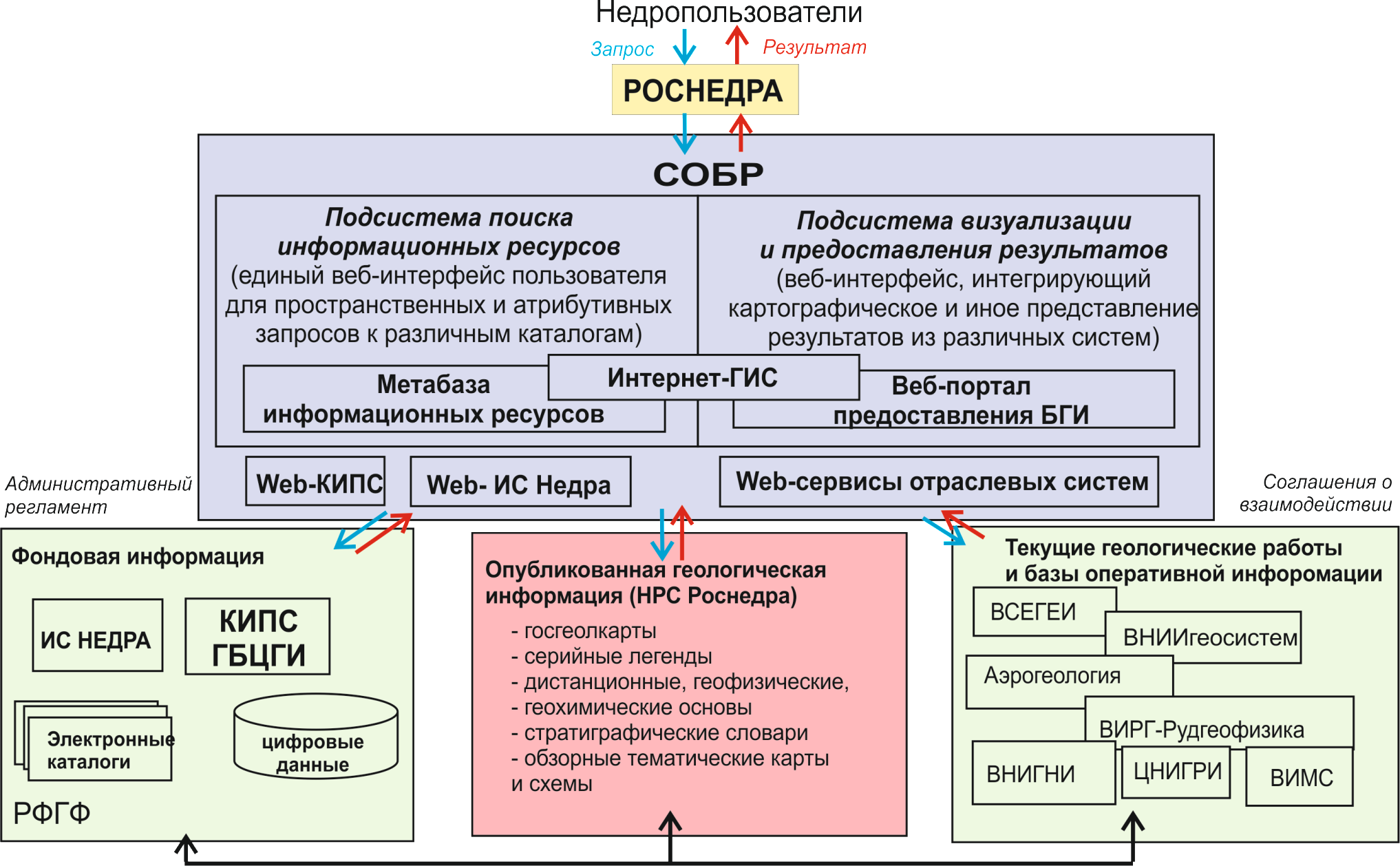 Связь СОБР Роснедра с информационными ресурсами
       Росгеолфонда и другими отраслевыми системами
Место информационной системы предоставления геологических материалов в системе информационного обеспечения работ
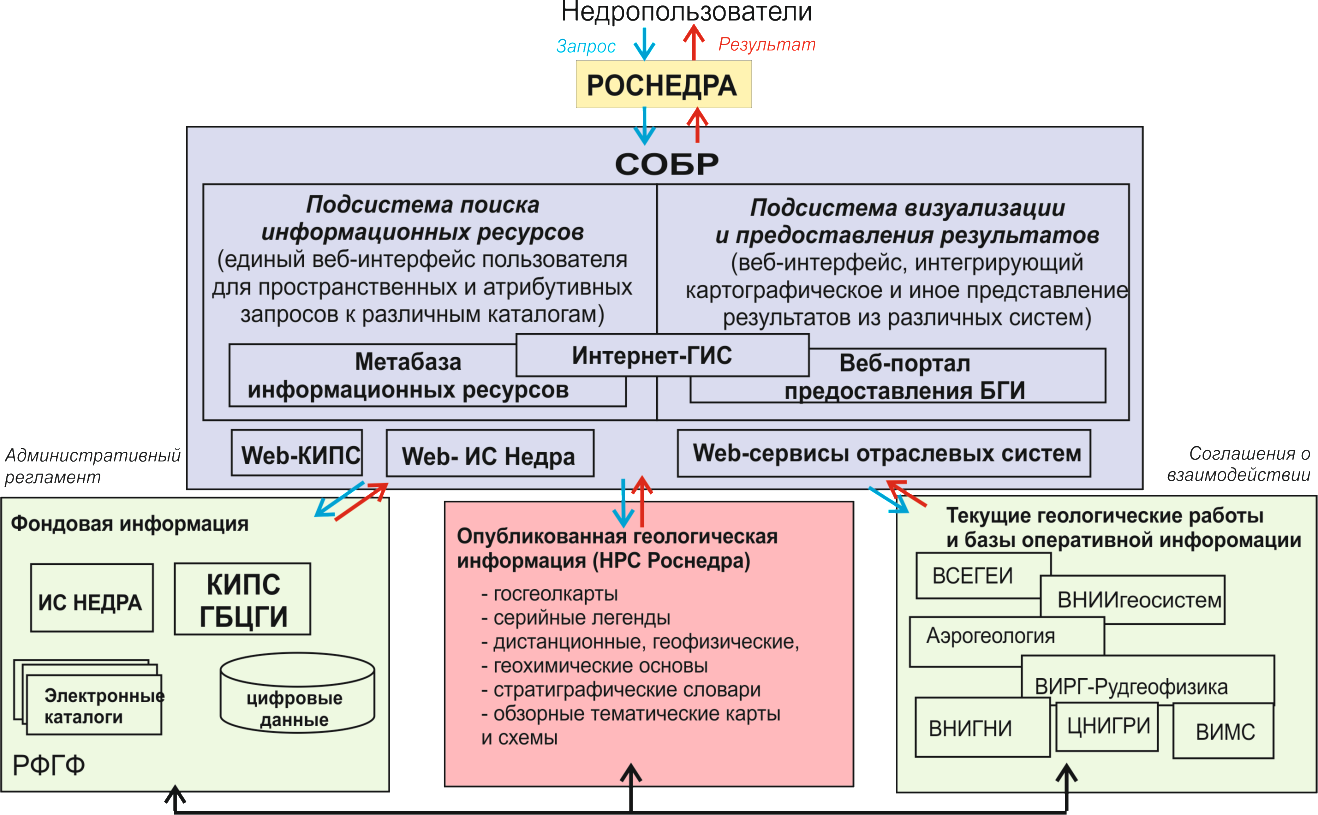 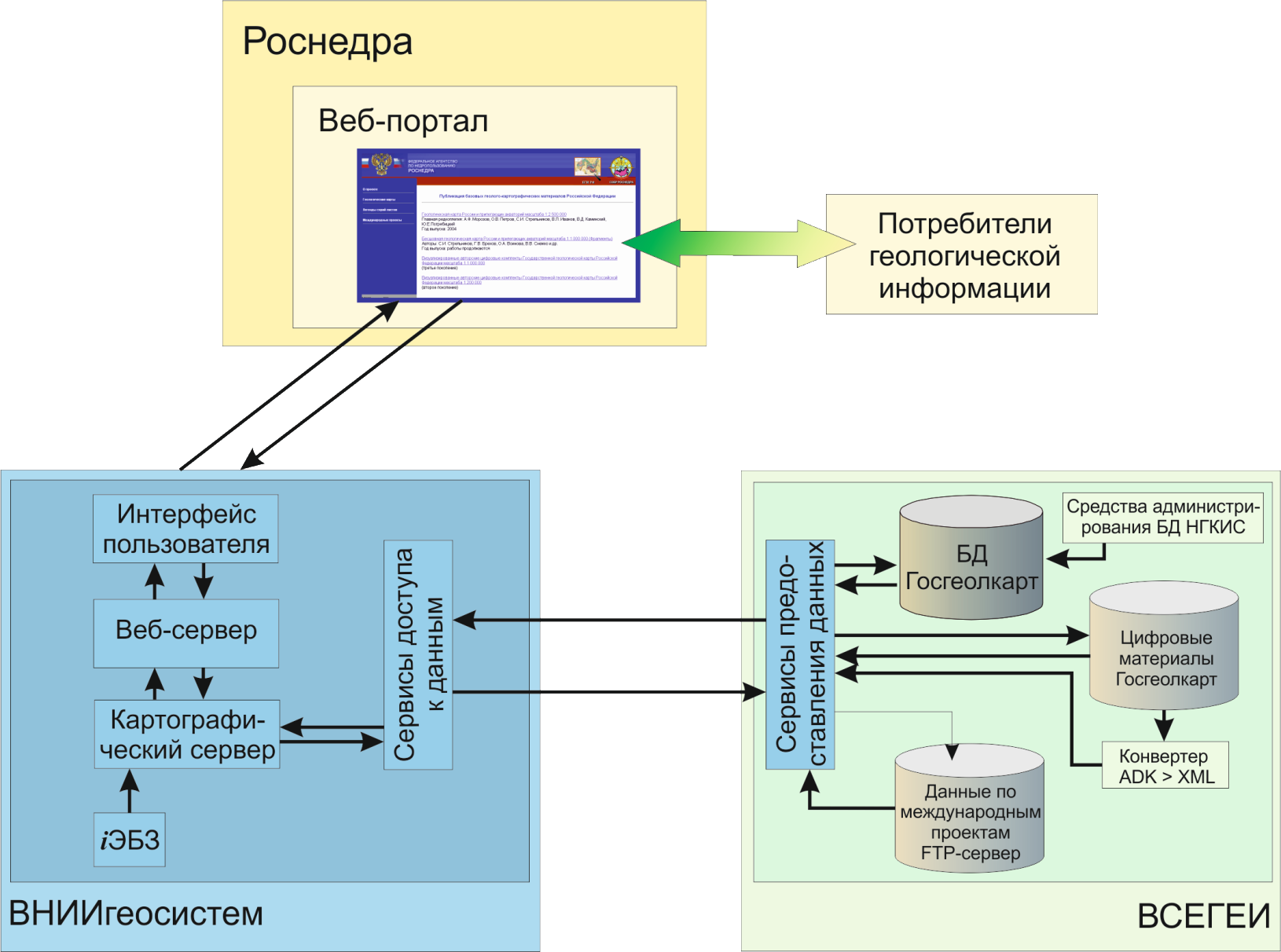 Схема организации данных и доступа к ним через портал Роснедр
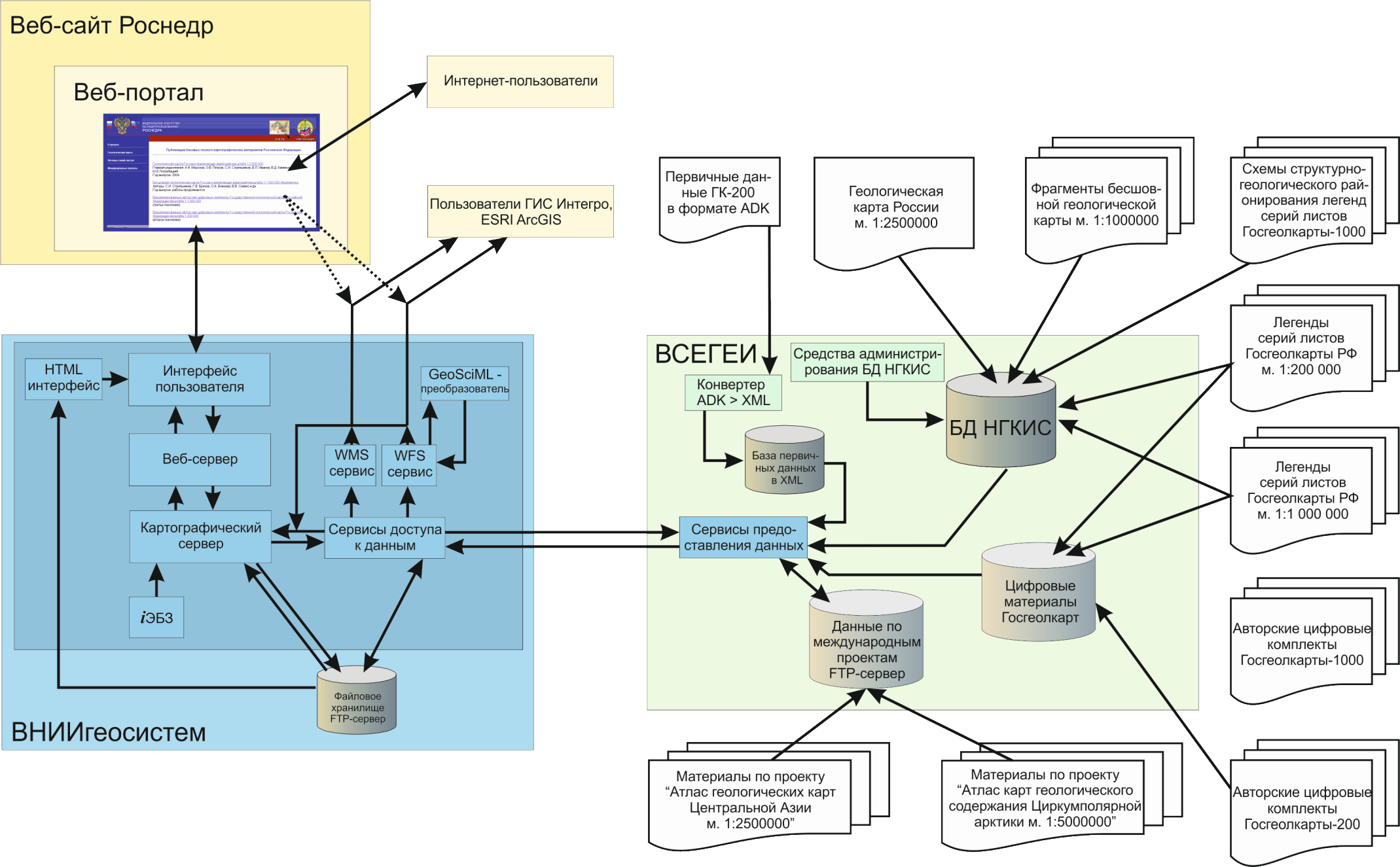 Схема размещения данных для предоставления базовой геолого-картографической информации РФ на веб-портале Роснедр
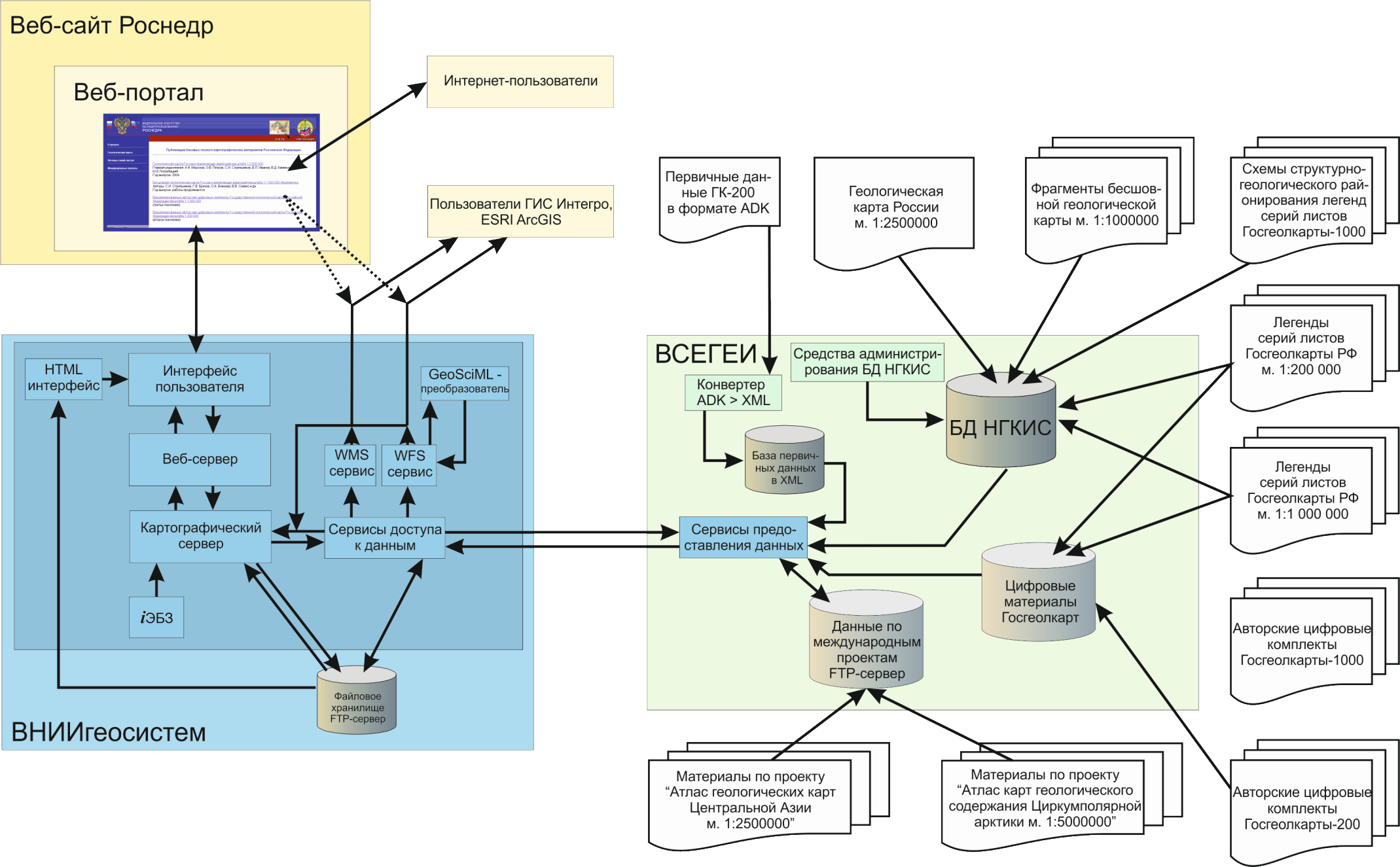 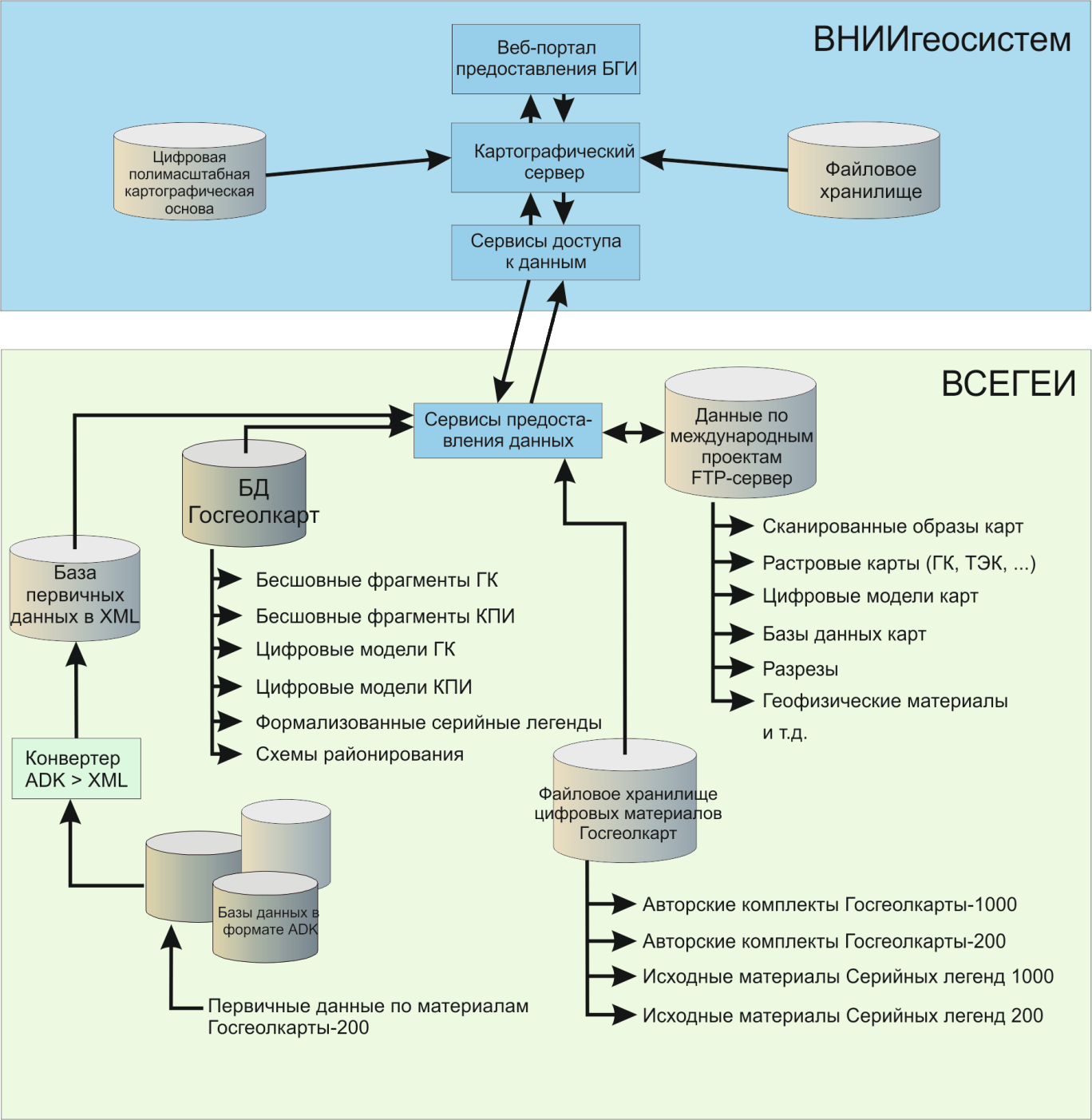 Информационная система предоставления базовых геолого-картографических материалов РФ
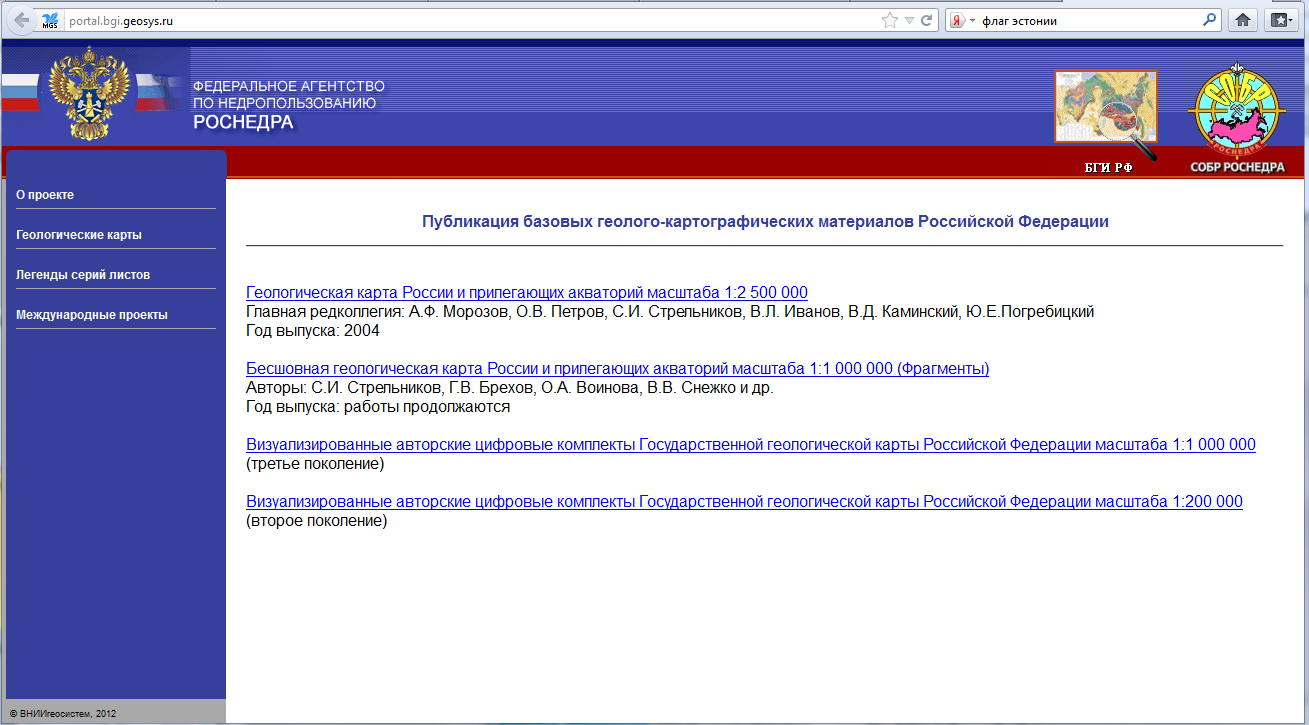 Все материалы структурированы по разделам:
Геологические карты
Легенды серий листов
Материалы по международным проектам
Веб-портал доступа к геологической информации, включая геологические карты, легенды серий листов, материалы по международным проектам
Информационная система предоставления базовых геолого-картографических материалов РФ
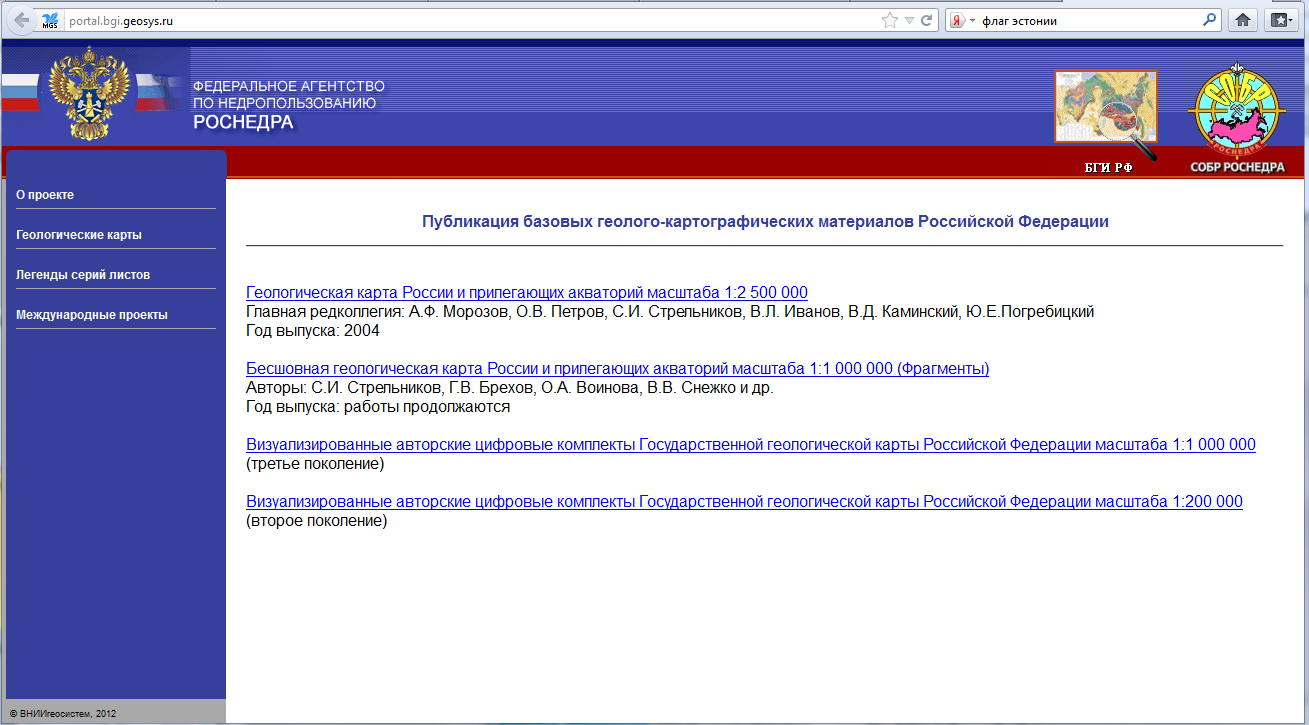 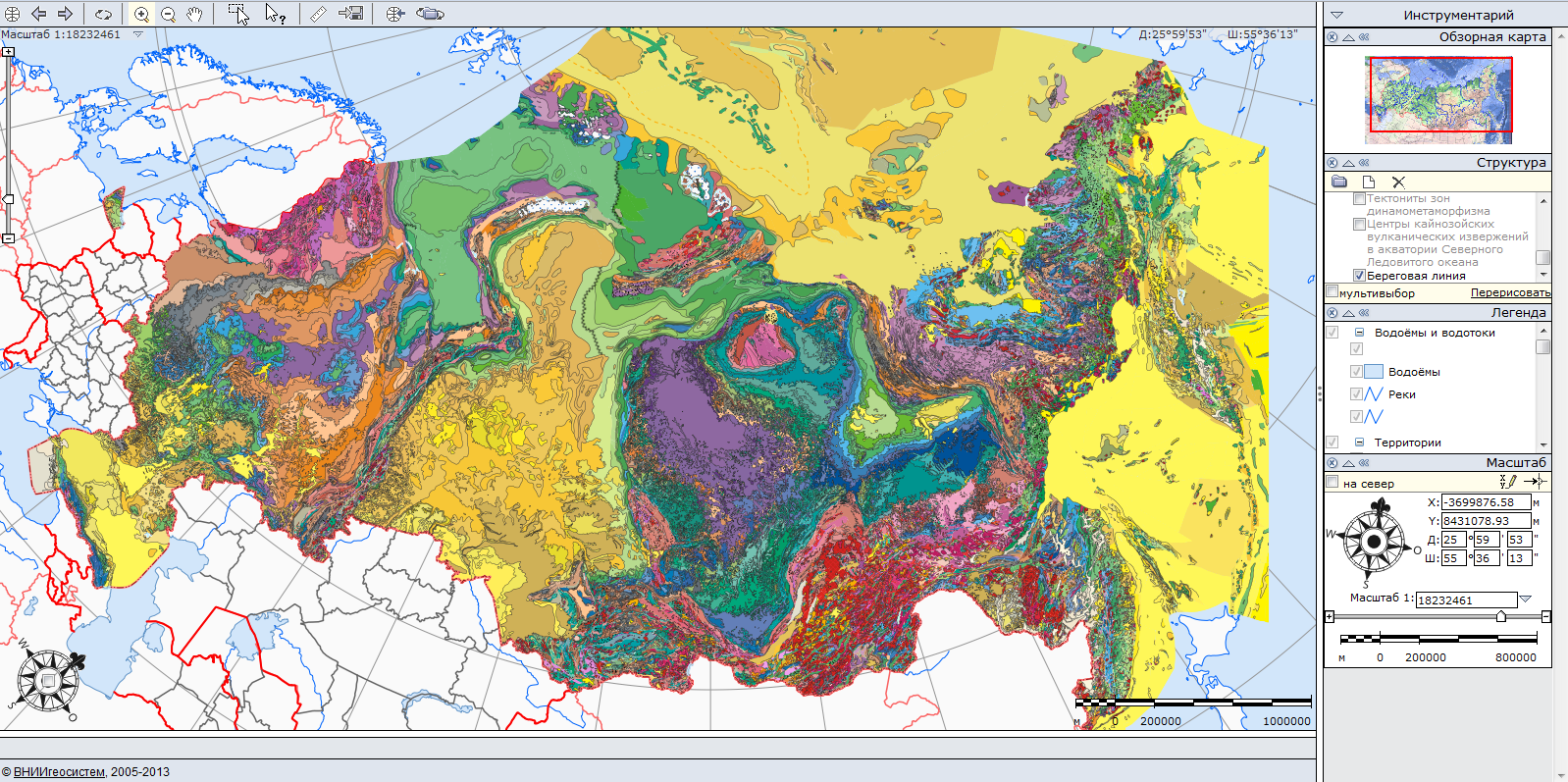 Все материалы структурированы по разделам:
Геологические карты
Легенды серий листов
Материалы по международным проектам
Веб-портал имеет как текстовую навигацию по материалам, так и картографическую
Технологические средства, обеспечивающие предоставление материалов
Конвертер данных геологических карт из структур баз данных (БД Госгеолкарт, БД Полной цифровой модели листа ГК-1000) в формат GeoSciML, реализующий преобразование базового набора атрибутивной информации;
Набор веб-интерфейсов пользователя и веб-приложений в составе Интернет-ГИС, обеспечивающие формирование многоуровневой системы доступа к мелкомасштабным растровым и векторным геологическим данным;
Средства многопользовательского доступа через сайт Роснедр к материалам базы данных Госгеолкарт, обеспечивающие поиск, оформление и визуализацию геолого-картографической информации по комбинированным запросам пользователей, в том числе пользовательский интерфейс доступа и базовый конструктор атрибутивных запросов;
Макет библиотеки стилевого оформления ГИС-проектов, обеспечивающей визуализацию и оформление геолого-картографической информации в среде Интернета на основе эталонной базы условных знаков (ЭБЗ);
Программный модуль, интегрируемый в состав ГИС ИНТЕГРО, обеспечивающий поддержку протоколов WFS, WMS и линейную передачу атрибутов в виде GeoSciML;
Конвертер баз первичных данных по листам Госгеолкарты-200/2 из формата АДК в формат XML, в том числе модуль преобразования унифицированной терминологической системы используемой в исходных базах первичных данных
Средства администрирования базы данных Госгеолкарт и технологические блоки обработки пространственной и атрибутивной геологической информации (блок совместного редактирования полотен карт и легенд к ним).
База данных Госгеолкарт, состав материалов
База данных Государственных геологических карт территории РФ и ее континентального шельфа
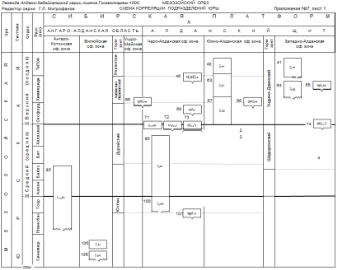 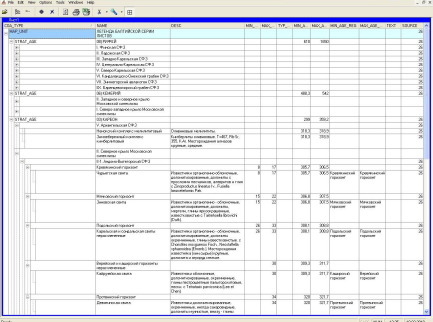 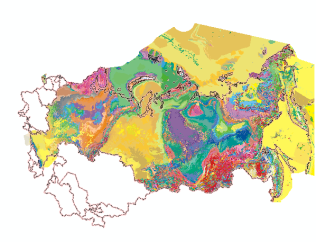 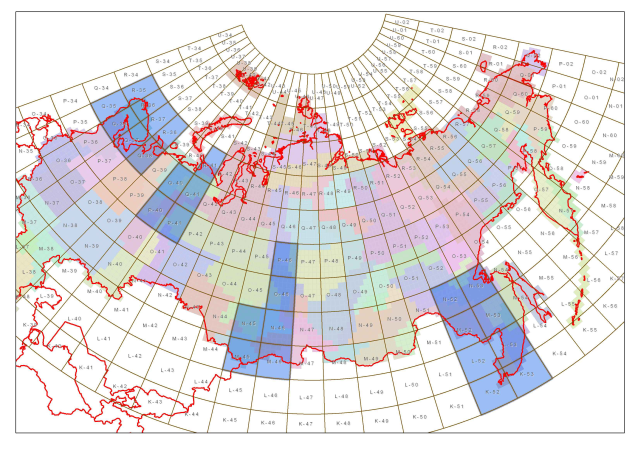 Блок Легенд Серий Листов
- 21  Серийная легенда  ГК-1000/3
- 5 Серийных легенд  ГК-200/2
- более 14 000  описаний картируемых подразделений
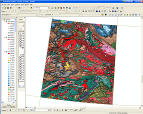 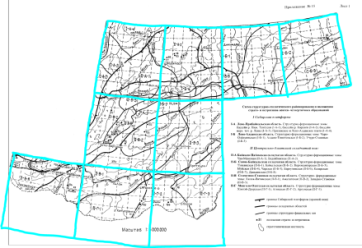 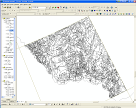 Блок Цифровых моделей Государственных геологических карт
- 100 номенклатурных листов ГК  1:1 000 000  
- 5 номенклатурных листов ГК  1:200 000 
- 4 Бесшовных фрагмента м-ба  1:1 000 000   (2 млн. кв.км). 
- Геологическая карта территории Росиии и ее континентального шельфа  масштаба  1 : 2 500 000
Блок Растровых карт
- Георастр ГК 1000/2  бывший СССР;
- Георастр ГК  200 –1000  1-3 поколений -  более 1700  карт
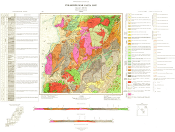 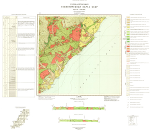 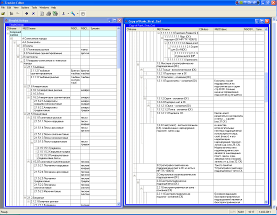 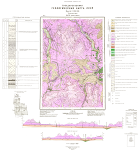 Терминологический  Блок 
47 словарей и более  3000  терминов
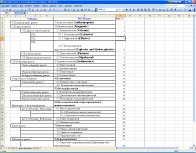 База данных Госгеолкарт, увязка легенд
КАРТА
В сводной легенде
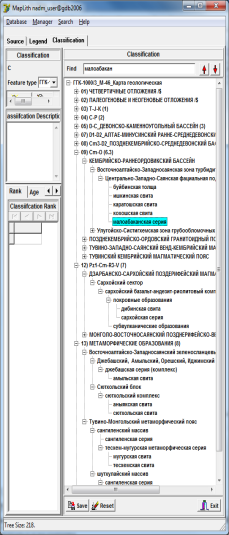 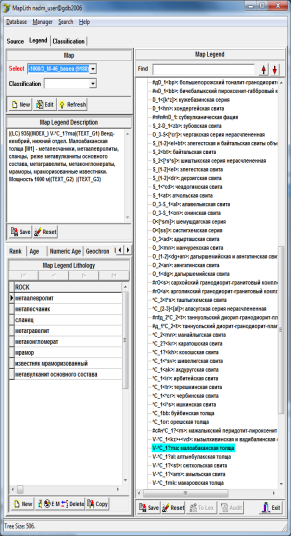 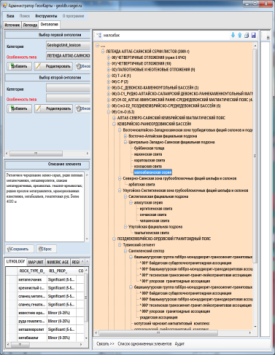 Легенда
Алтае-Саянской серии в БД
Таблица корреляции
Таблица корреляции
Легенда листа  N-46 в БД
Легенда листа  N-45 в БД
ГГК-100/3
Лист N-46
ГГК-100/3
Лист N-45
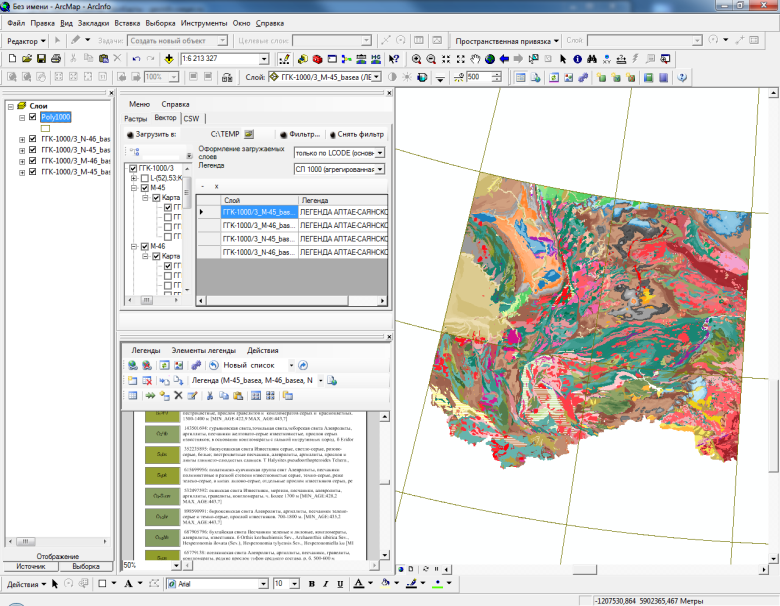 Увязка интегрированных в БД полистных легенд и Легенд Серий через таблицы корреляции обеспе-чивает возможность увязки пространственных данных и построения основы для «бесшовной карты»
4 листа ГК-1000/3 (M-45, M-46, N-45, N-46) загруженные в Алтае-Саянской серийной легенде
База данных Госгеолкарт, схема доступа к данным
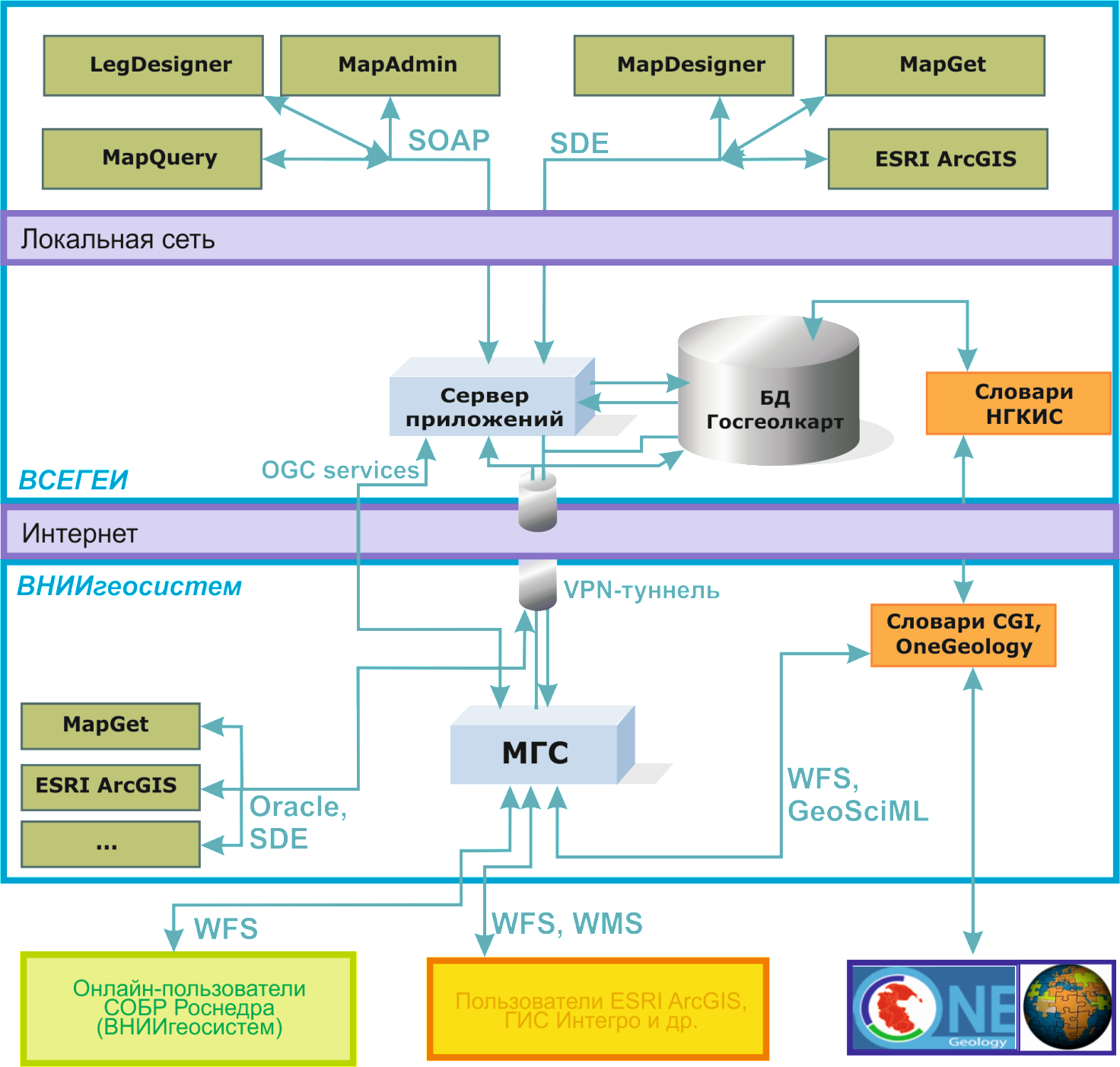 Визуализация и предоставление Геологической карты России на интернет-портале
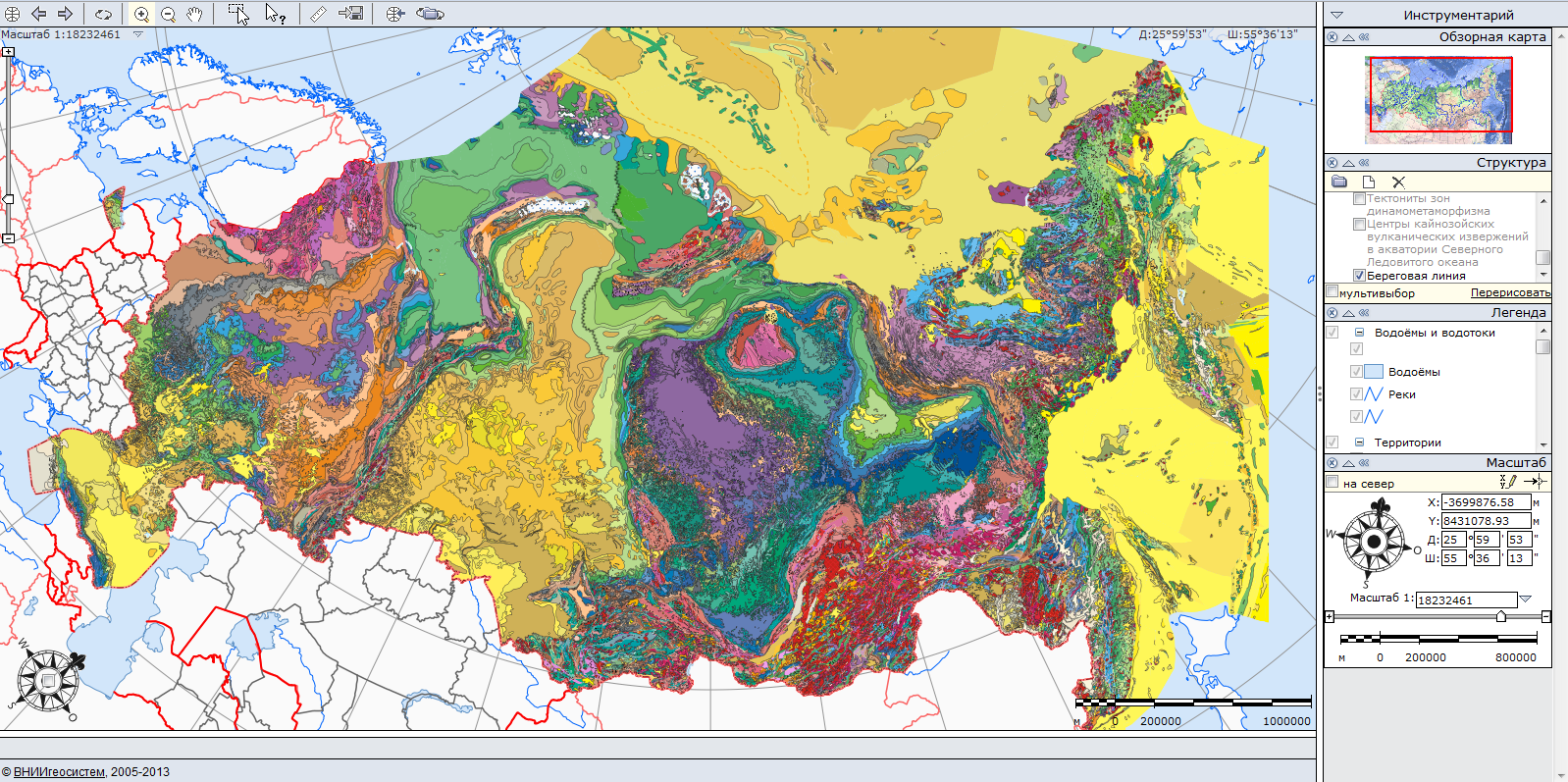 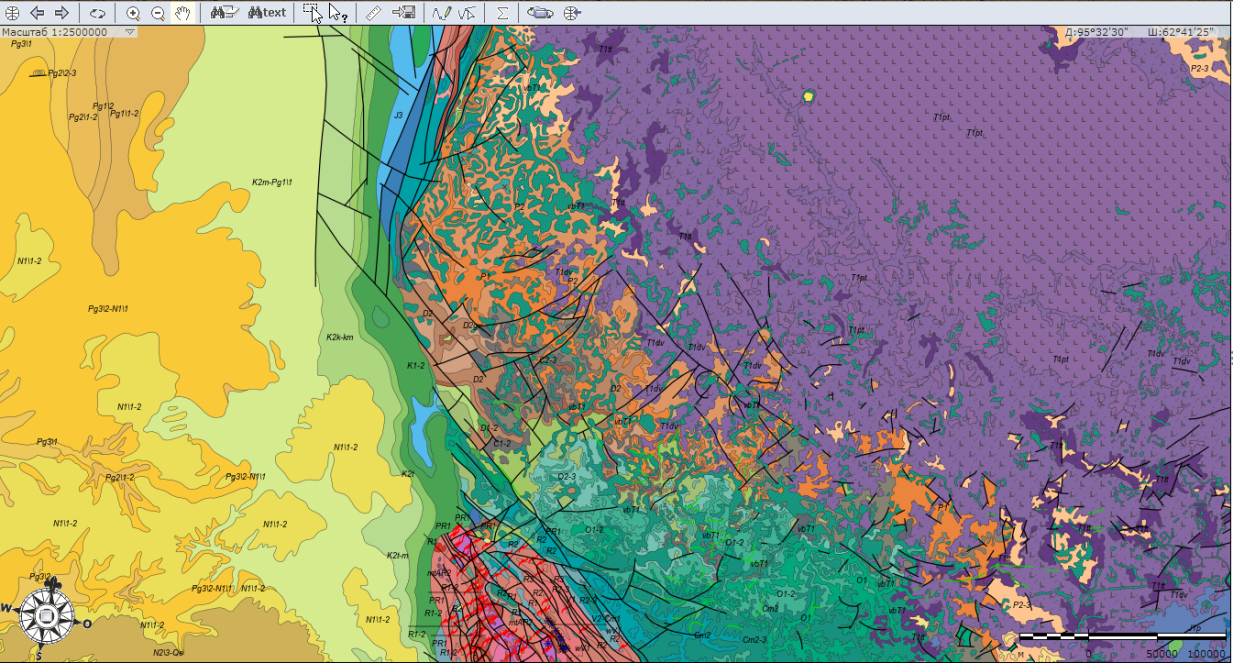 Источник: 
База данных Госгеолкарт
	ФГУП «ВСЕГЕИ»
Визуализация и предоставление фрагментов бесшовных карт м-ба 1:1000000 на интернет-портале
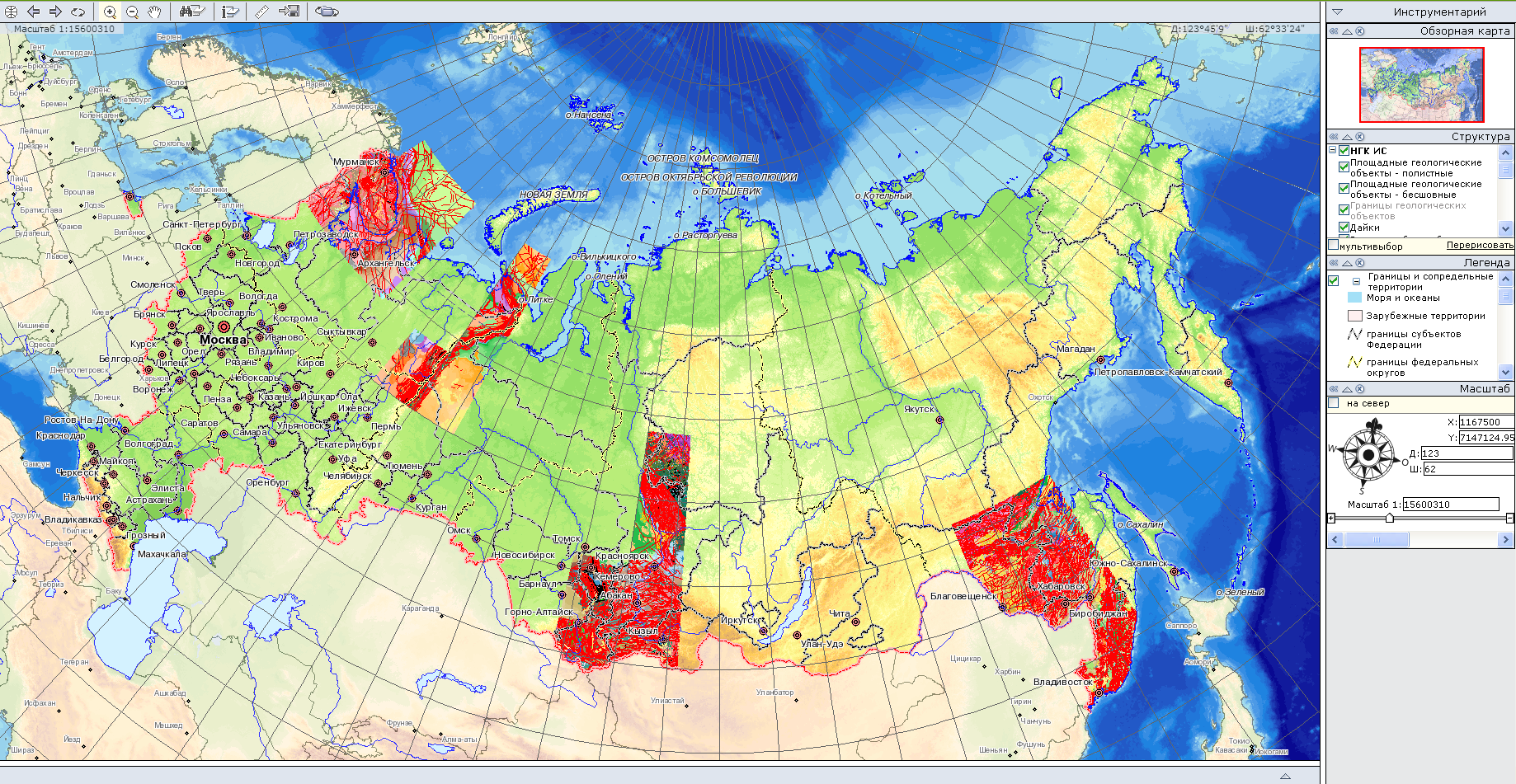 Источник: 
База данных Госгеолкарт
	ФГУП «ВСЕГЕИ»
Данные в пределах фрагментов:	Карело-Кольский
				Уральский
				Среднесибирский
				Дальневосточный
Визуализация и предоставление фрагментов бесшовных карт м-ба 1:1000000 на интернет-портале
Возможность выбора объектов
как по уникальному значению
так и по ветке дерева иерархии
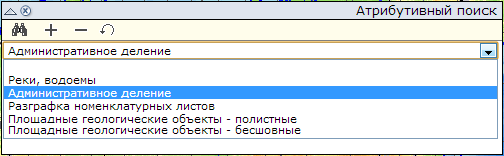 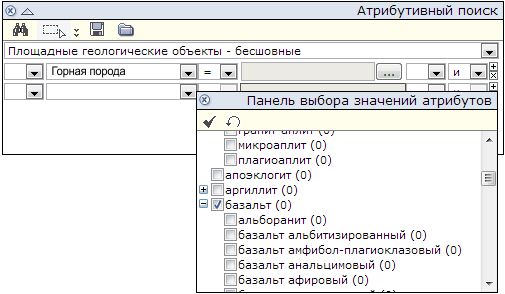 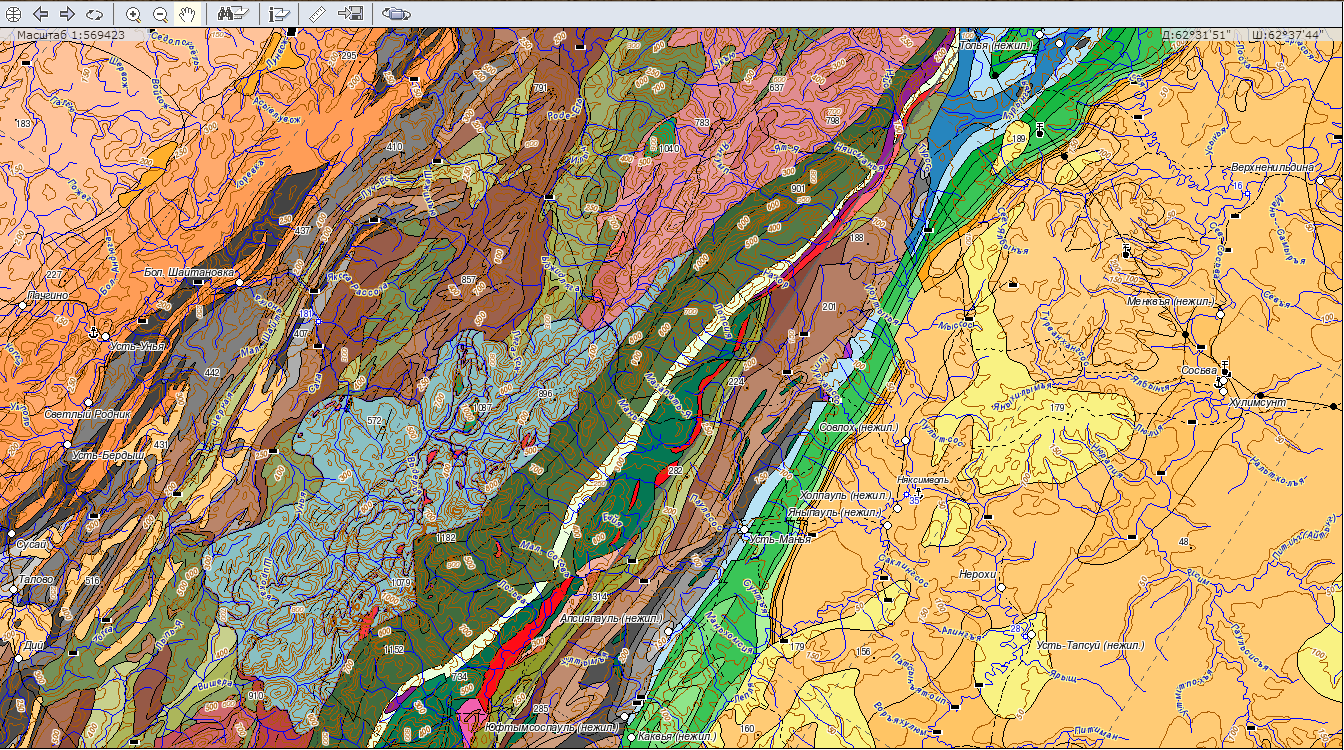 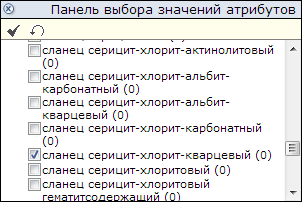 Визуализация и предоставление через портал Роснедр визуализированных авторских комплектов Госгеолкарты-1000/3 и -200/2
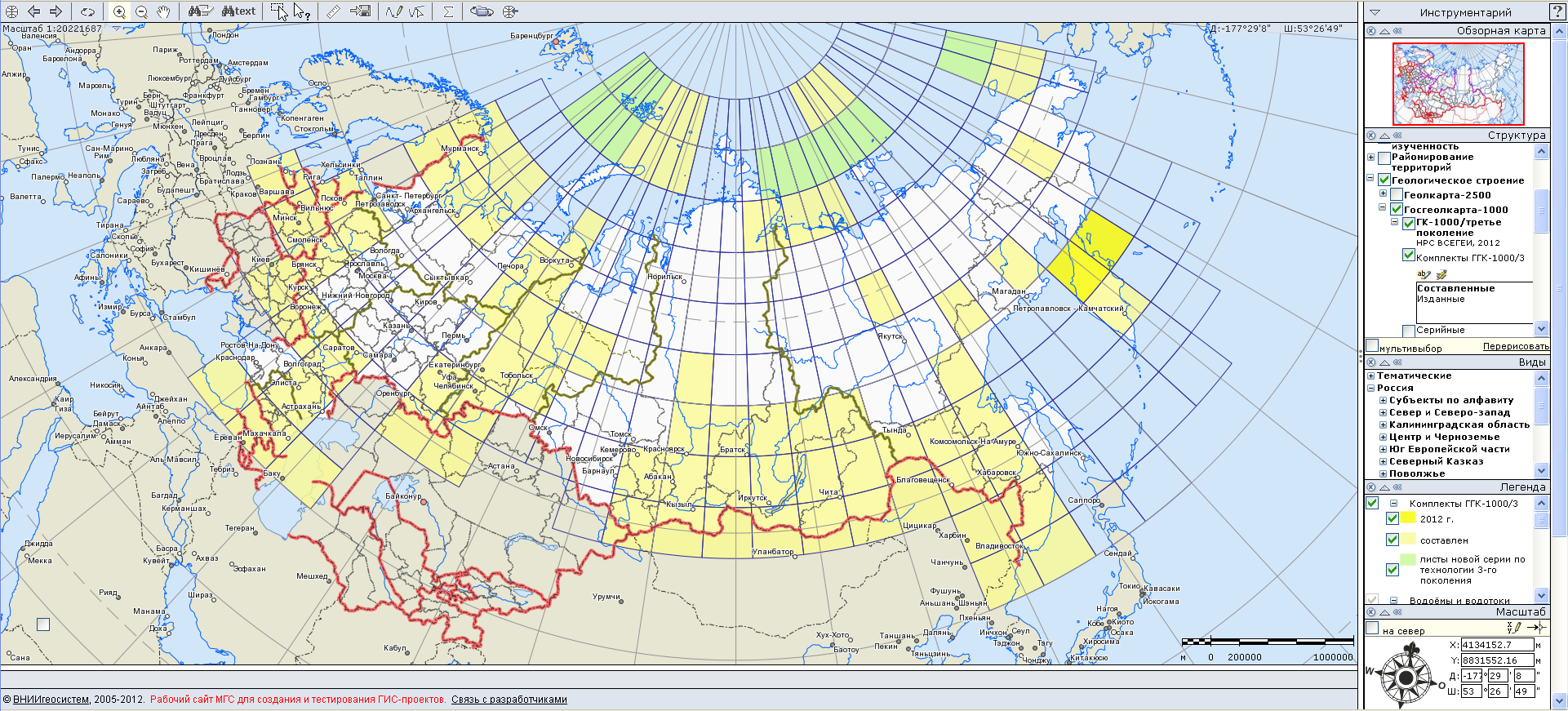 Источник: 
Файловое хранилище
	ФГУП «ВСЕГЕИ»
Основой является таблично-текстовое представление и картограммы
Визуализация и предоставление через портал Роснедр визуализированных авторских комплектов Госгеолкарты-1000/3 и -200/2
Картограмма представленных авторских визуализированных комплектов Госгеолкарты-1000/3
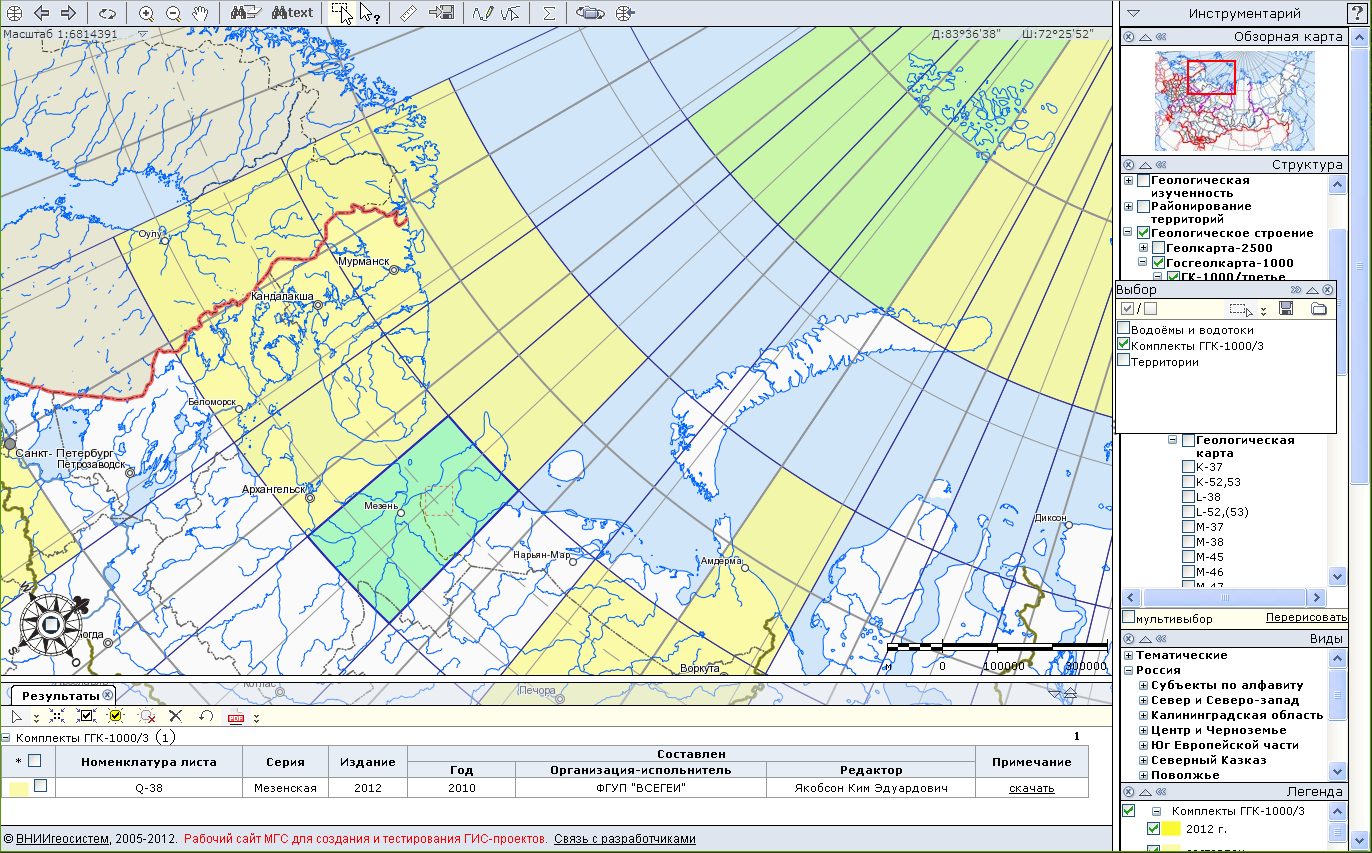 Возможность скачать авторскую
цифровую модель
Краткая сводка по листу
Визуализация и предоставление через портал Роснедр визуализированных авторских комплектов Госгеолкарты-1000/3 и -200/2
Картограмма представленных авторских визуализированных комплектов Госгеолкарты-1000/3
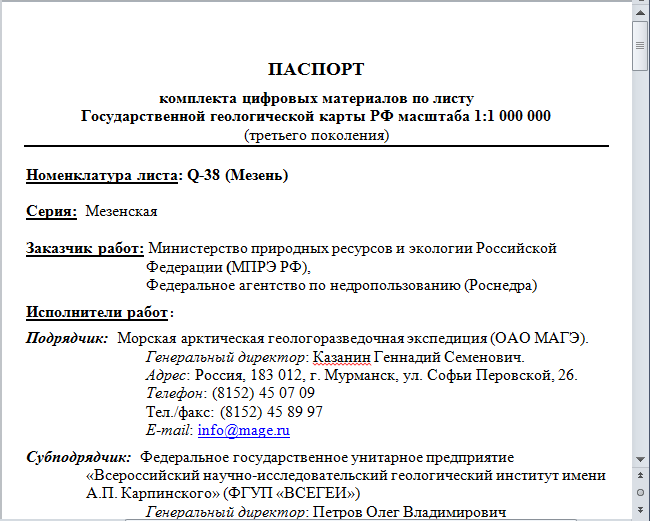 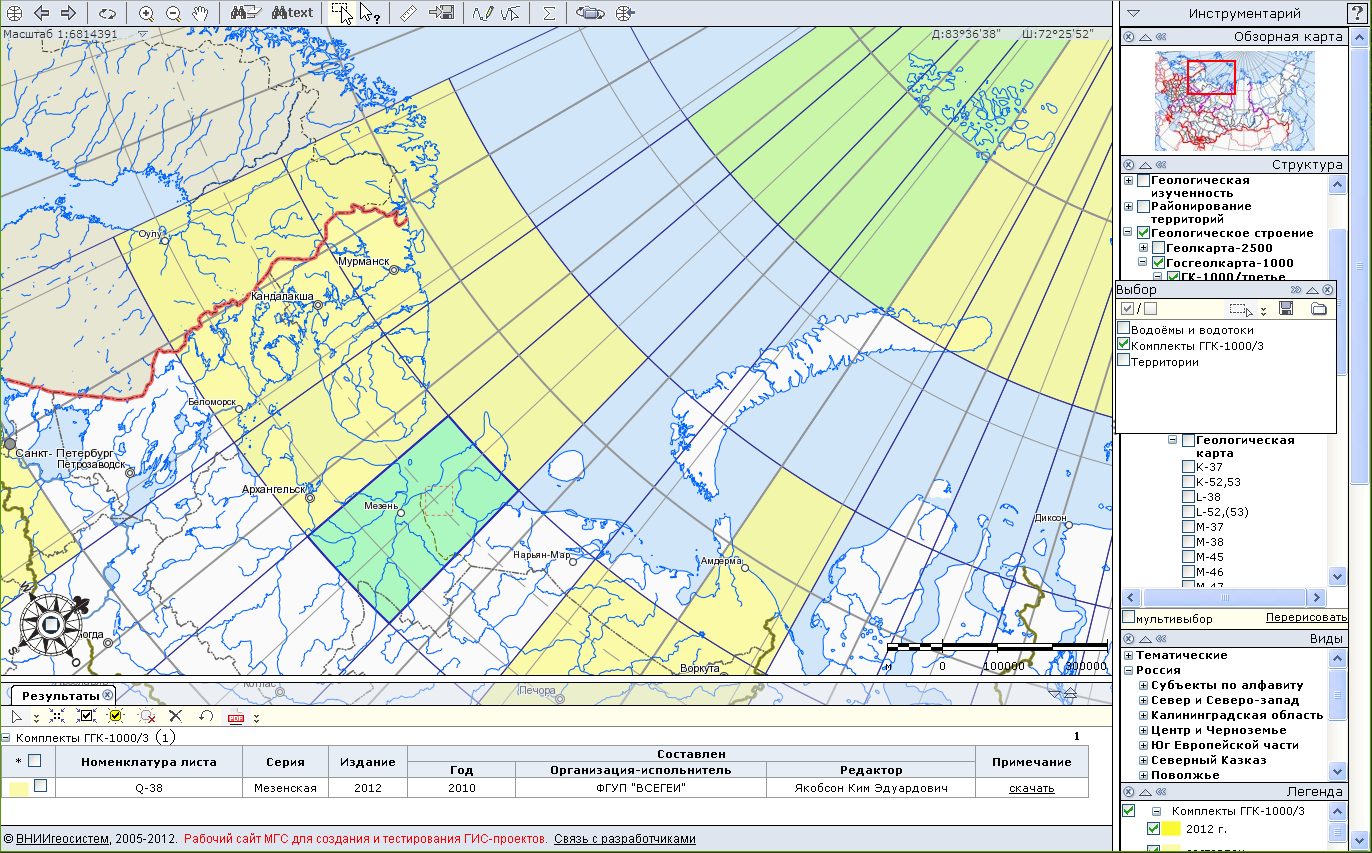 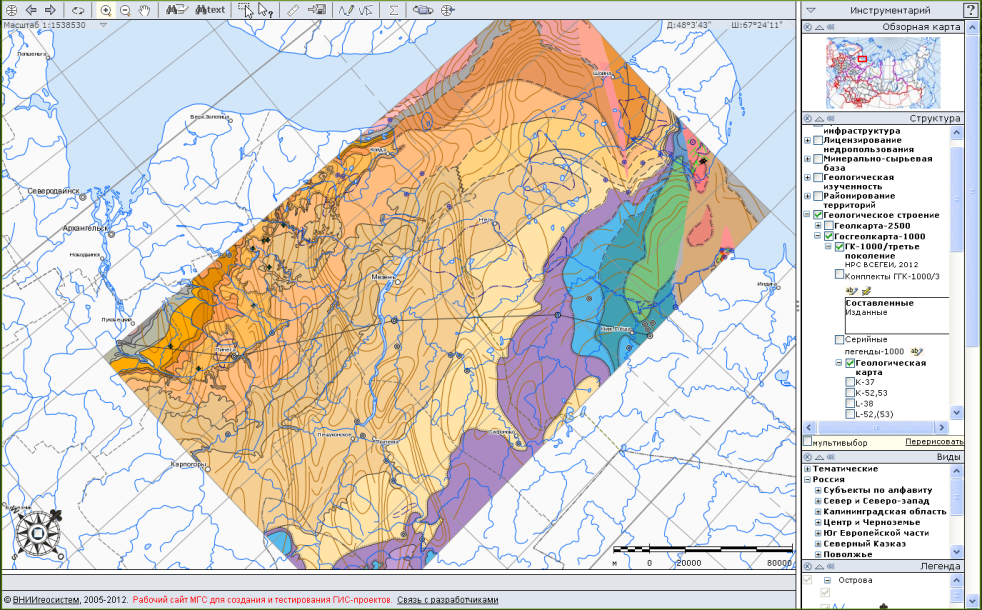 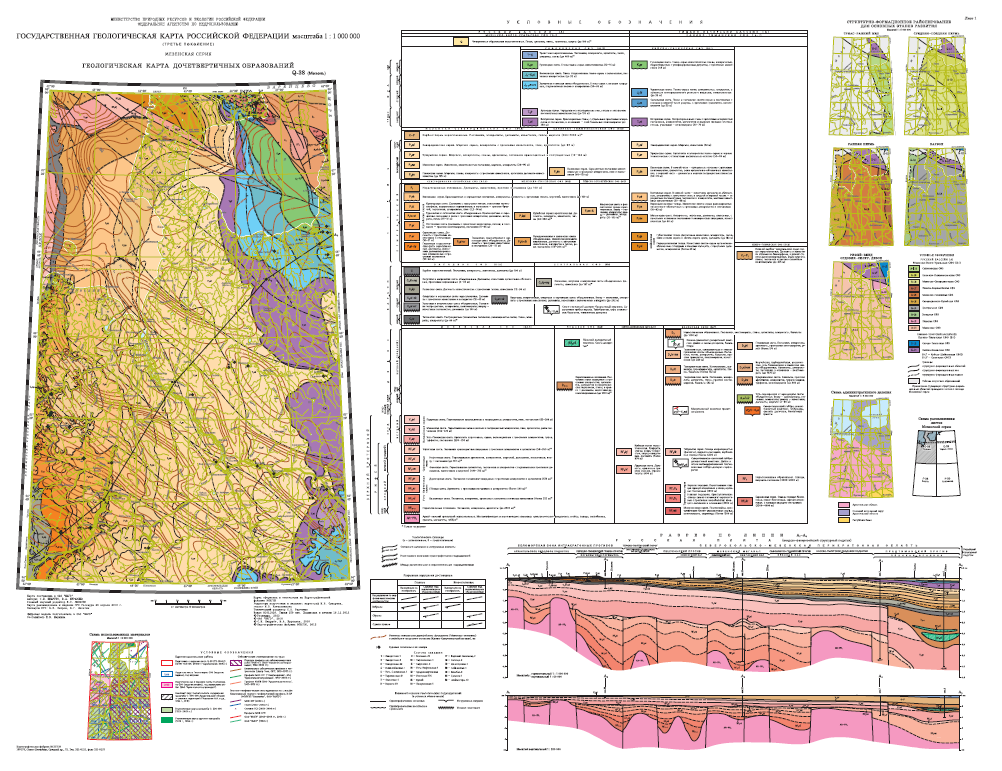 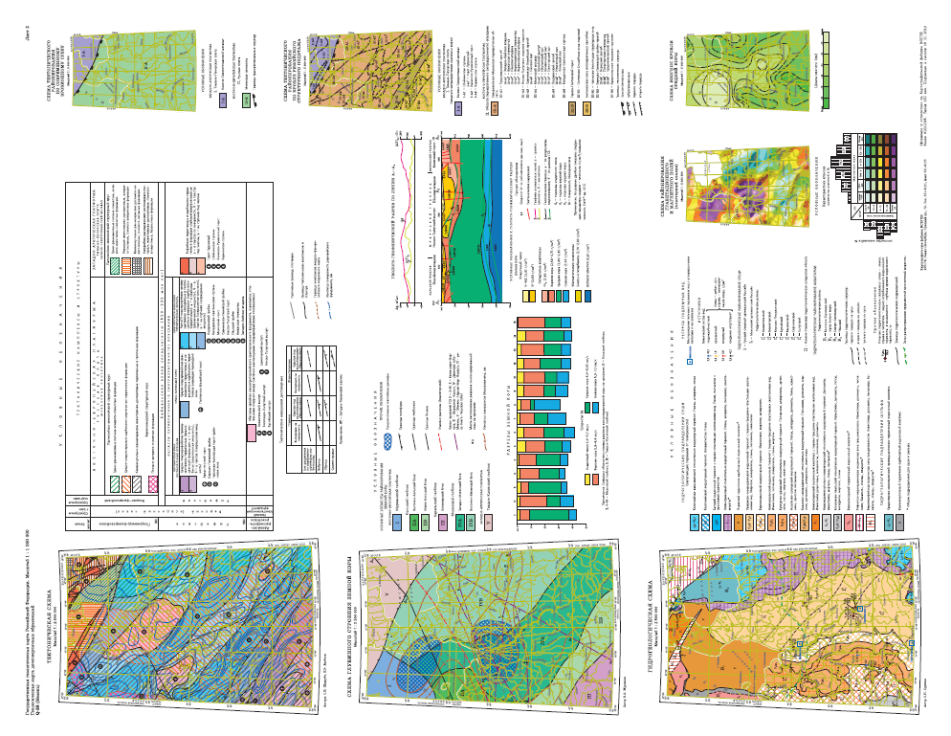 Возможность скачать авторскую
цифровую модель
Краткая сводка по листу
Визуализация и предоставление через портал Роснедр легенд серий листов Госгеолкарты-1000/3 и -200/2
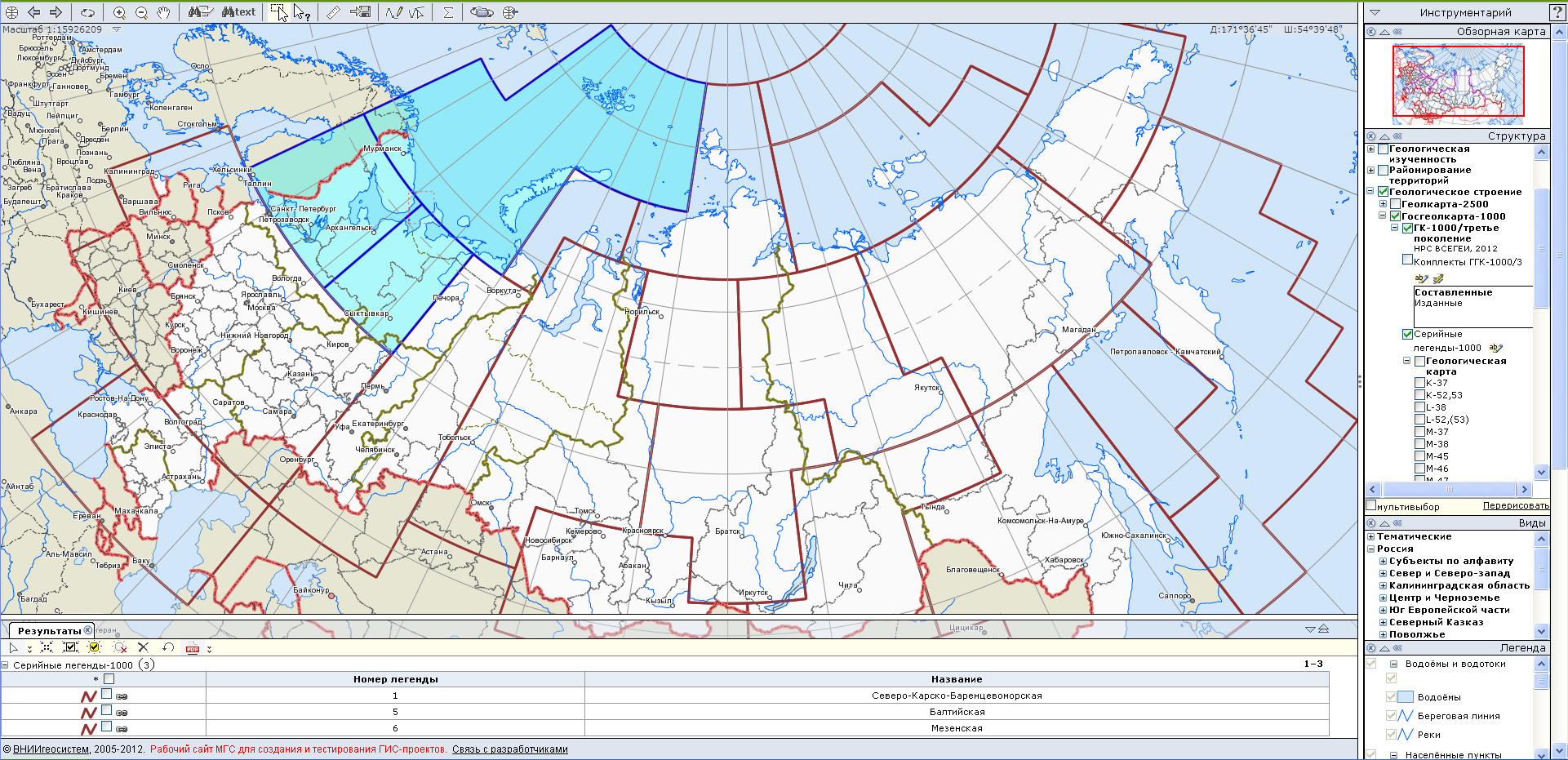 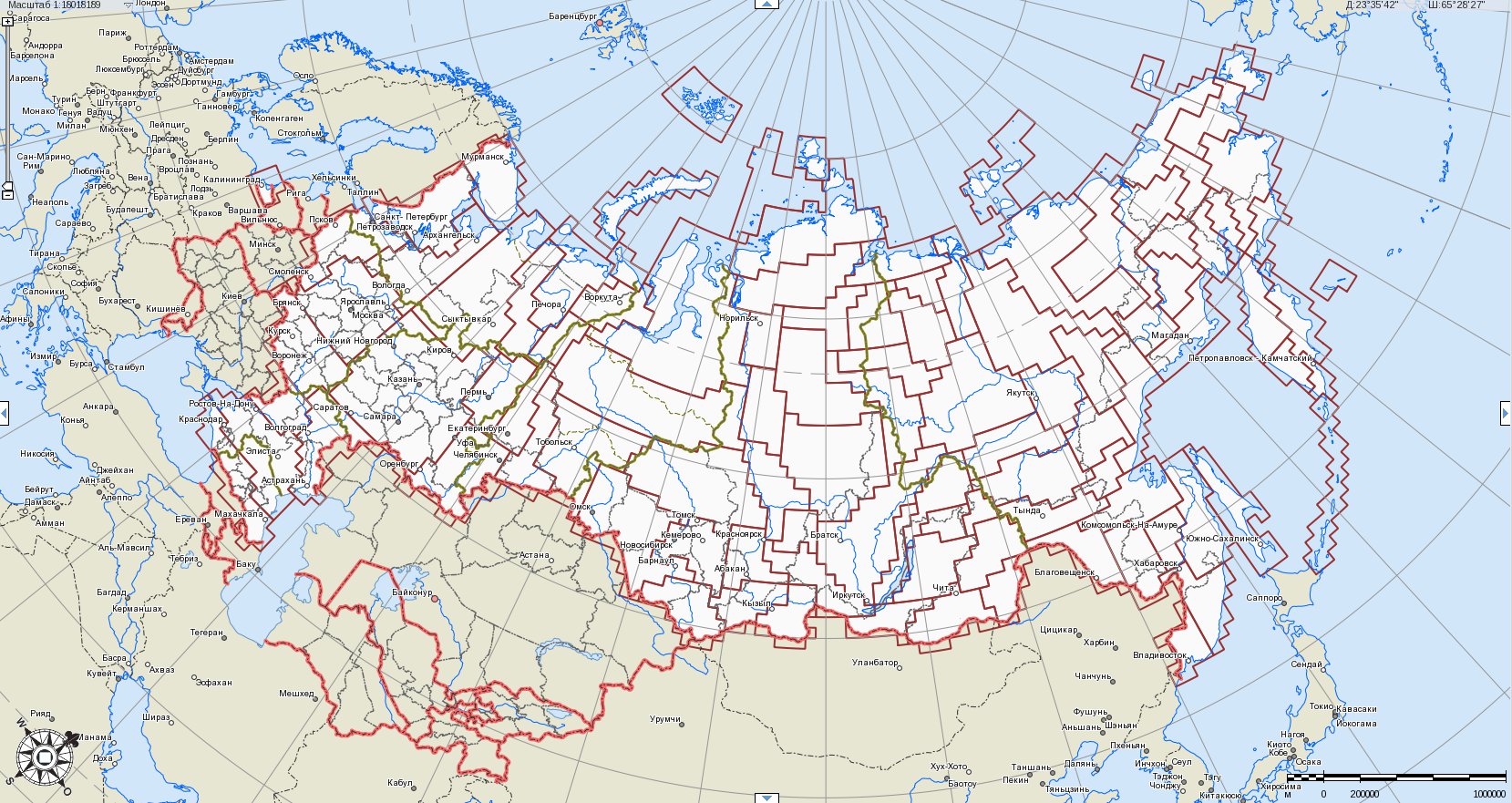 Источник: 
Файловое хранилище
	ФГУП «ВСЕГЕИ»
Визуализация и предоставление через портал Роснедр легенд серий листов Госгеолкарты-1000/3 и -200/2
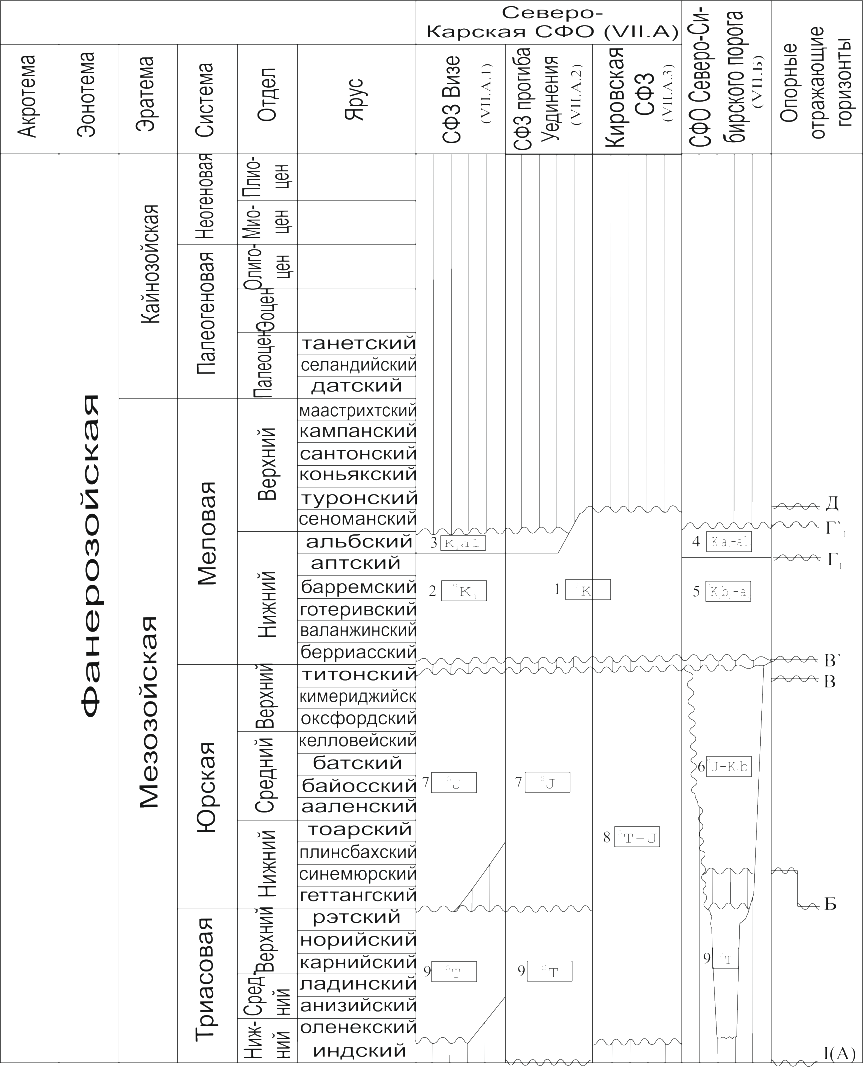 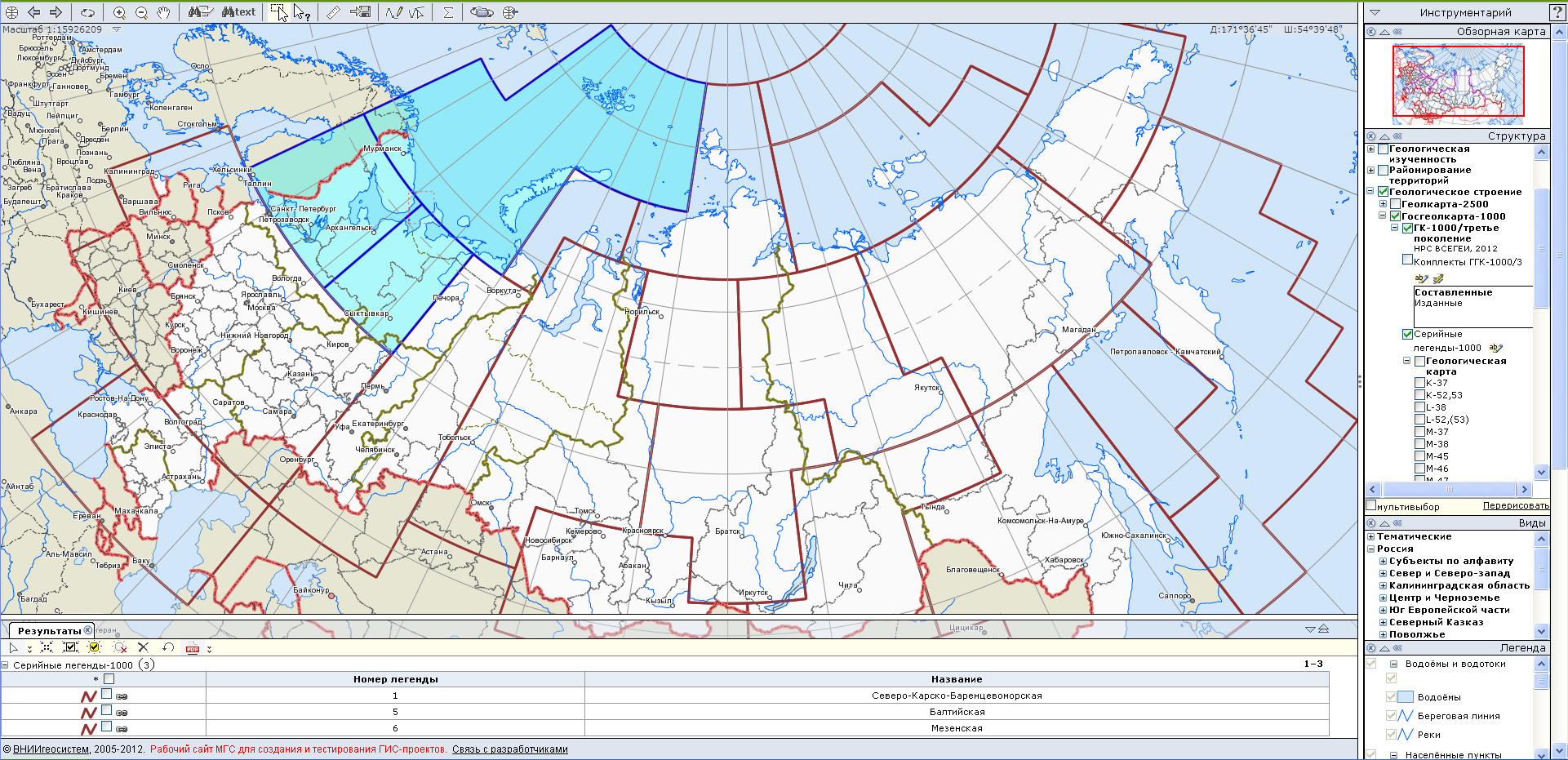 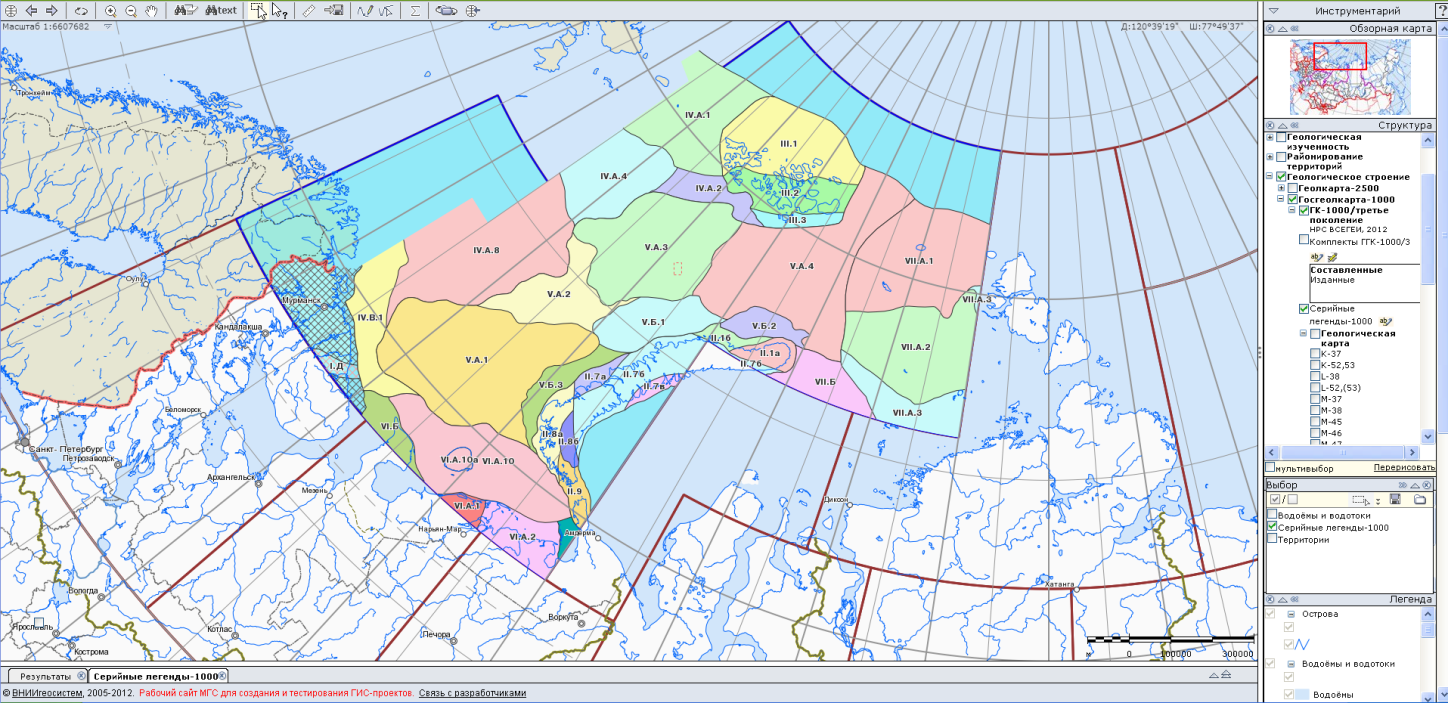 Веб-интерфейс и представление на портале Роснедр материалов по международным проектам
Предназначен для размещения материалов по международным проектам «Создание Атласа карт геологического содержания Циркумполярной Арктики масштаба 1:5 000 000», «Атлас гео-логических карт Центральной Азии масштаба 1:2 500 000»
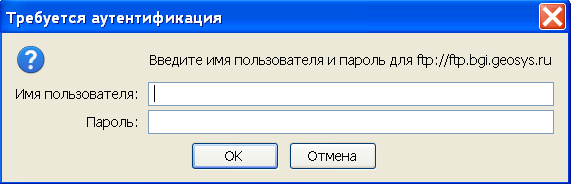 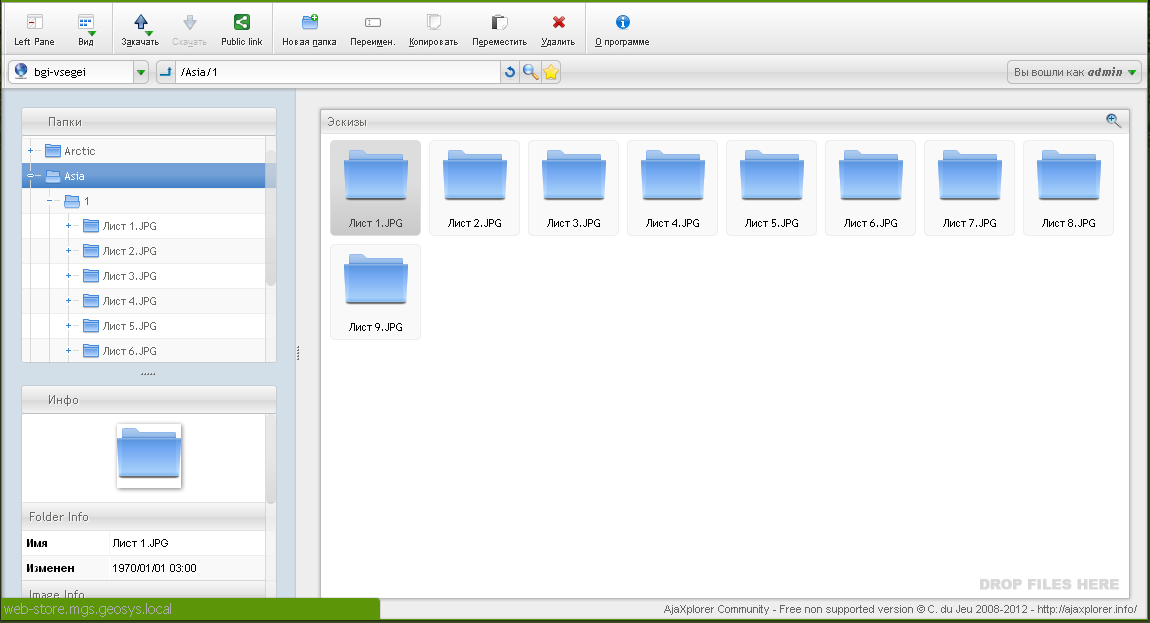 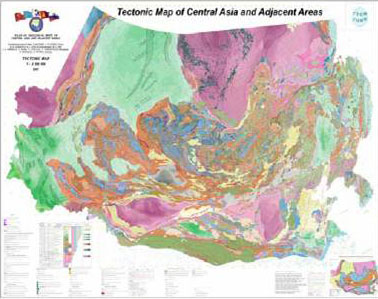 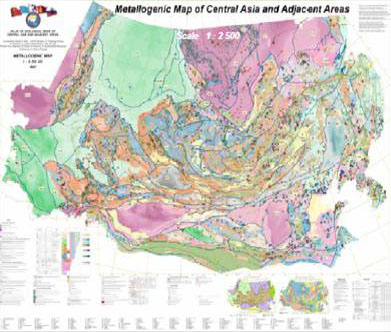 Выводы
Разработанный набор программных средств и обработанных геолого-картографических материалов позволяет осуществить адаптацию базовых цифровых геолого-картографических данных к международным форматам, а также обеспечивает возможность Интернет - доступа пользователей к ним. Это, в свою очередь, ведет к расширению возможностей использования указанных данных и увеличивает число потребителей геологической информации.
Ближайшие перспективы развития
К 2015 году:

Будет разработана распределенная информационная система, обеспечивающая возможность предоставления геологической информации на сайте Роснедр из различных источников (Росгеолфонд, ВСЕГЕИ), в том числе в автоматизированном режиме. 

Будет сформирован массив визуализированных авторских комплектов Госгеолкарты-1000/3 (55 комплектов) и Госгеолкарт-200/2 (86 комплектов), а также покрытие территории России и ее континентального шельфа фрагментами бесшовной геологической карты масштаба 1:1 000000 (в пределах 52 листов) и обеспечена возможность доступа потребителей к ним.

Будет апробирована возможность передачи по протоколам WMS, WFS в международных форматах полной цифровой модели комплекта листов Госгеолкарты-1000/3 и Госгеолкарты-200/2, представленных в соответствии с требованиями К СОСТАВУ, СТРУКТУРЕ И ФОРМАТАМ ПРЕДСТАВЛЕНИЯ В НРС РОСНЕДРА КОМПЛЕКТОВ ЦИФРОВЫХ МАТЕРИАЛОВ  ЛИСТОВ ГОСУДАРСТВЕННЫХ ГЕОЛОГИЧЕСКИХ КАРТ 	МАСШТАБОВ 1:1 000 000 и 1:200 000
Спасибо за внимание!